Ο ΡΟΛΟΣ ΤΟΥ ΕΚΠΑΙΔΕΥΤΙΚΟΥ  ΚΑΘΟΔΗΓΗΣΗ ΚΑΛΛΙΤΕΧΝΙΚΗΣ ΔΗΜΙΟΥΡΓΙΑΣ
(Τσάπμαν κεφάλαια 6 - 7- 8 ).
Μοντέλα διδακτικής της τέχνης
Αναγνωρίζουμε 3 κυρίαρχους στόχους στην ιστορία της διδασκαλίας της τέχνης που αντιστοιχούν σε 3 περιοχές γνώσης:

Ψυχολογία: το παιδί ολοκληρώνεται μέσω της τέχνης.
Γνωστικό αντικείμενο: προάγω την γνώση και την εκτίμηση της τέχνης.
Κοινωνιολογία: συνδέω την τέχνη με την καθημερινή ζωή.

Ανάλογα με τις ανάγκες της κάθε εποχής επικρατεί
περισσότερο ένας από αυτούς.
Σύγχρονη καλλιτεχνική παιδεία
Συνδυασμός αυτών των 3 στόχων:

Προσωπική πλήρωση μέσω της τέχνης – βάρος στην προσωπικότητα ατόμου.

Εκτίμηση καλλιτεχνικής κληρονομιάς – οργανωμένη γνώση γύρω από την τέχνη και την παράδοση.

Επίγνωση του κοινωνικού ρόλου της τέχνης – προσφορά στην κοινωνία.
Στόχοι καλλιτεχνικής παιδείας:1. προσωπική πλήρωση μέσω της τέχνης
α. Καλλιτεχνική πράξη
β. Καλλιέργεια οπτικής αντίληψης
2. Εκτίμηση καλλιτεχνικού έργου
3. Συνείδηση κοινωνικού ρόλου τέχνης
Δημιουργία οπτικών μορφών που σχετίζονται με τον άμεσο κόσμο του παιδιού. * Δημιουργώ έργο: αποκτώ την ικανότητα να    εκφράζομαι μέσω της τέχνης.* Διασαφηνίζω τα συναισθήματά μου.
Κρίνω το έργο τέχνης ή το δικό μου.* Μέσω της εκτίμησης του έργου τέχνης αποκτώ    αντιληπτική εγρήγορση.* Γίνομαι αυτάρκες άτομο και αποκτώ πιο    ολοκληρωμένη αντίληψη του κόσμου.
Εκτίμηση της καλλιτεχνικής κληρονομιάς* Αποκτώ οργανωμένη γνώση για την τέχνη και τα    έργα τέχνης.* Η καλλιτεχνική εμπειρία μου αποκτά προσωπικό   χαρακτήρα.
* Αντιλαμβάνομαι την καλλιτεχνική εμπειρία μου στα πλαίσια    της ευρύτερης παράδοσης καλλιτεχνικής δημιουργίας.* Αντιλαμβάνομαι την γνησιότητα της δικής μου δημιουργίας.
Ένταξη της καλλιτεχνικής
δραστηριότητας στην καθημερινή  
ζωή και το περιβάλλον.

 Αντιλαμβάνομαι την τέχνη ως 
 μέρος της ζωής μου και έναν 
 τρόπο να ανταποκρίνομαι σε 
 αυτήν.

 Η τέχνη με βοηθά να εκφράσω  
  την ταυτότητά μου και το γεγονός 
  ότι ανήκω σε ομάδα/δες.

 Επικοινωνώ με τους γύρω μου 
  μέσα από το έργο μου.
Ρόλος του εκπαιδευτικού
Να διευρύνει την
α. σχεδιαστική ανάπτυξη = τις τεχνικές/σχεδιαστικές ικανότητες (πρακτική).
β. γνωστική/διανοητική ανάπτυξη = την δυνατότητα κατανόησης (θεωρία).

Προϋπόθεση:
Πρέπει να γνωρίζει το στάδιο ανάπτυξης του παιδιού
βάση για τις περαιτέρω καλλιτεχνικές διεργασίες.
Καλλιτεχνική πράξη

1. Θεματολογία

θέματα που πηγάζουν από προσωπική εμπειρία 
φανταστικά θέματα
ανθρώπινη ζωή.
4χρονο αγόρι στο ζωολογικό κήπο με τον πατέρα του αφηγείται μία προσωπική εμπειρία.
Εκμαιευτικές ερωτήσεις που εμπλουτίζουν την  αναπαράσταση ενός βιώματος.«Πως ένιωθες επάνω στο πατίνι;»«Κρατιόσουνα από κάπου;»«Αισθανόσουνα την φόρα όπως τρέχατε με το πατίνι;»
Η οικογένειά μου: επινοήστε εκμαιευτικές ερωτήσεις για να δημιουργήσετε μεγαλύτερο φάσμα προσωπικών βιωμάτων.
Θεματολογία που βασίζεται στην παρατηρητικότητα και στην ανάμνηση οικείων καταστάσεων.Στον οδοντίατρο                              Το δωμάτιό μου
Φανταστικά θέματα: 

 Οξύνουν την φαντασία.

 Υποβοηθούν την  
  εκφραστική ετοιμότητα.
 
* Προσφέρουν την 
   δυνατότητα να εκφράσει 
   τα συναισθήματά του με 
   συγκαλυμμένο τρόπο.


                            Γιάννης, 5 χρόνων     
                                 «Φαντάσματα»
Φανταστική προβολή οικογένειας: Ζωγραφίζω την οικογένειά μου με ζώα.Με συγκαλυμμένο τρόπο εκφράζει προβλήματα για τα οποία δεν θα τόλμαγε να μιλήσει ανοιχτά. (Τέχνη ως διαγνωστικό και θεραπευτικό μέσο).
«Τι θα γινόταν αν…!».Δραστηριότητες όπου το παιδί παριστάνει ότι είναι κάτι.Π.χ. του ζητάτε να παραστήσει ότι είναι γίγαντας. «Νιώσε πόσο ψηλός είσαι»«Δες πόσο μικροσκοπικά είναι όλα γύρω σου»«Άνοιξε τα τεράστια χέρια σου»«Τι μπορείς να κάνειςόταν είσαι γίγαντας;»
Επινοήστε ασκήσεις προθέρμανσης και εκμαιευτικές ερωτήσεις για το θέμα: 

«Παίζω στο σπίτι μου με τις φίλες μου»
Ανθρώπινη ζωή
Γενικά θέματα που σχετίζονται με την αξία της
ανθρώπινης ζωής:
«Τα πράγματα που με κάνουν ευτυχισμένο»
«Ένοιωθα υπερήφανος όταν …»
«Η μεγαλύτερη κουταμάρα που έκανα ποτέ»
Καθημερινές δραστηριότητες = 
«Στρώνοντας το τραπέζι»
«Βάζοντας τα παπούτσια μου».
Παρόμοια θέματα βρίσκουμε σε παιδικά βιβλία που πραγματεύονται = 

-α- ιστορίες ανθρώπων και των οικογενειών τους.

-β- ιστορίες  μικρών παιδιών που δεν τους έδιναν σημασία ώσπου…

-γ- τον θάνατο με τρόπο που να είναι κατανοητός στα παιδιά.
Καλλιτεχνική πράξη
2. Χειρισμός υλικών

Ο τρόπος που τα παιδιά χρησιμοποιούν τα υλικά για να αναπαραστήσουν ένα θέμα.
Ο δάσκαλος πρέπει να έχει υπόψη του:

Ορισμένα χαρακτηριστικά της 
   παιδικής δημιουργικότητας 

2. Την σωματική ανάπτυξη του παιδιού

3. Ότι τα παιδιά θέλουν να αισθάνονται 
    ότι ελέγχουν τα μέσα που
    χρησιμοποιούν.
1. Χαρακτηριστικά της παιδικής δημιουργικότητας 

*Δημιουργούν συνήθως με αυθόρμητο τρόπο.

 Δυσκολεύονται να συγκεντρωθούν για πολλή ώρα 
  σε  ένα θέμα (15’).

 Η αντίληψη και η σκέψη τους τείνουν να 
  καθορίζονται από λεπτομέρειες.

 Δυσκολεύονται να επαναφέρουν στο νου τους 
  πράγματα που έχουν κάνει.
Ο δάσκαλος πρέπει να καλλιεργήσει στα παιδιά την ικανότητανα δουλεύουν σε ένα έργο για μεγαλύτερα χρονικά διαστήματα και να αφιερώνουν σε αυτό σκέψη.
Σειρά από έργα πάνω σε ίδια ή παραπλήσια θέματα.
Πχ. σειρά από ζωγραφιές που δείχνουν = ένα γελαστό, ένα κατσουφιασμένο, ένα τρομακτικό πρόσωπο κλπ.
Μία μέρα με αέρα, μία ηλιόλουστη και μία μέρα με χιόνι.

Ένα σκύλο που γαβγίζει, ένα σκύλο που κοιμάται, ένα μαλλιαρό σκύλο.

Σκοπός = καλλιεργεί την συνέχεια στην σκέψη, την σύγκριση εικόνων και γεγονότων.
Ερωτήσεις που δεν  επιδέχονται μόνο μία απάντηση. 

Ενώ φτιάχνουν ένα ποτήρι με πηλό:

«Αν ήσουν ένα ποτήρι, θα ήθελες να είσαι απλό ή φανταχτερό;»

«Χοντρό ή λεπτό;»  -  «Ψηλό ή κοντό;»

«Ποτήρι για γάλα ή για χυμό;»
Ενώ ζωγραφίζουν με τέμπερα: 
«Εάν επρόκειτο να ζωγραφίσεις μία χαρούμενη ημέρα, ποιά 
  χρώματα θα διάλεγες;»
 «Τι θα διαδραματιζόταν;»
Σκοπός = να αναγνωρίζουν την σχέση ανάμεσα τα εκφραστικά στοιχεία και στο νόημα που θέλουν να εκφράσουν.
Ερωτήσεις που ενθαρρύνουν την προσωπική ανακάλυψη.
«Πως το έκανες αυτό;»
«Θα μπορούσες να το ξανακάνεις;»
«Μπορείς να σκεφτείς και ένα άλλο τρόπο να το κάνεις;»
Σκοπός = αναζήτηση νέων τρόπων για να αποδώσεις κάτι (κηρομπογιές, νερομπογιές κλπ).
2. Την σωματική ανάπτυξη του παιδιού

Συνήθως στα παιδιά προσχολικής ηλικίας:

Δεν έχει ολοκληρωθεί η φυσική ανάπτυξη του ματιού ή έχουν πρεσβυωπία.

Επίμονη και λεπτομερής εργασία από κοντά  τα δυσκολεύει και τα μάτια τους κουράζονται.

Όχι λεπτομέρειες.
2. Αρχίζει να διαφαίνεται η προτίμηση στο δεξί ή αριστερό χέρι.

Πρέπει να δείξει ευαισθησία απέναντι στα 
αριστερόχειρα που μπορεί να χρειάζονται  
ξεχωριστά μαθήματα και επιπρόσθετη καθοδήγηση για να μάθουν να χρησιμοποιούν τα υλικά.

Λεπτοί μυώνες του βραχίονα και του καρπού δεν έχουν ακόμα αναπτυχθεί πλήρως.

Δυσκολία να εκτελέσει ακριβείς κινήσεις.
Δραστηριότητες που καλλιεργούν την
ικανότητά να κινούν το σώμα, τον 
βραχίονα και το χέρι με διάφορους   
τρόπους.

Κάνε κάτι:

γρήγορα / αργά (προσπάθεια)

έντονα / μαλακά (αντίθεση)

ψηλά/χαμηλά (θέση)

δεξιά/αριστερά, μπρος/πίσω (κατεύθυνση)
3. Τα παιδιά θέλουν να αισθάνονται ότι ελέγχουν τα μέσα που χρησιμοποιούν.
Διάφοροι τρόποι για να αναπτύξουν αυτή την ικανότητα:

-α- Να σκεφτούν για αυτό που κάνουν ερωτώντας τους: 
«Όταν η κόλλα δεν πιάνει, τότε τι μπορείς να κάνεις;»
«Αν θέλεις λαμπερά χρώματα, μήπως θα έπρεπε να καθαρίσεις το πινέλο σου;»

-β- Να δοκιμάσουν να κόψουν και να κολλήσουν υλικά με διάφορους τρόπους.

-γ- Να παραλλάσσουν την ταχύτητα, την πίεση και την κατεύθυνση της κίνησης των εργαλείων και των υλικών.

-δ- Να επιλέγουν ανάμεσα στα λεπτά και πλατιά πινέλα για να ζωγραφίσουν.
Να σκεφτεί διάφορους τρόπους να χρησιμοποιεί τις καλλιτεχνικές τεχνικές.Π.χ. προγραμματίζουμε δραστηριότητες έτσι ώστε τα παιδιά να μπορούν να δουλέψουν: έξω από την τάξη, στο πάτωμα ή σε καβαλέτα.
Τι διαφορετικό συμβαίνει όταν το παιδί ζωγραφίζει έξω από την τάξη;
Τους δίνουμε διαφορετικές ποσότητες πηλού ή χαρτιού διαφόρων διαστάσεων, χρωμάτων και σχημάτων για να ζωγραφίσουν.

Τα παρακινούμε να εξετάσουν τα έργα τους από μακριά και από κοντά.
Ορισμένα παιδιά μπορεί να συνεργάζονται για ένα χρονικό διάστημα σε μία δραστηριότητα, π.χ. κουκλοθέατρο ή τοιχογραφίες.
Η ομαδική δραστηριότητα απαιτεί κοινωνική συναναστροφή και συνεργασία.
Για να διαρκέσουν παρόμοιες δραστηριότητες είναι απαραίτητο οι ενήλικες να τις καταστρώσουν και να τις καθοδηγήσουν.
Τρόποι καλλιέργειας οπτικής αντίληψηςΗ προσχολική ηλικία είναι κρίσιμη περίοδος για την ανάπτυξη της αντίληψης του παιδιού.
Βλέπω --------------------- Αντιλαμβάνομαι


Ακατέργαστη --------- κατεργασμένη εμπειρία
Αντιλαμβάνομαι / βλέπω.Η αντίληψη είναι πιο πολύπλοκη διαδικασία από την απλή όραση. Εμπεριέχει νόηση και σκέψη.  3 στάδια αντίληψης: -α-  βλέπω -β-  ερμηνεύω-γ-  κρίνω
Αντίληψη έργου τέχνης

«Ηλιοτρόπια», 
Βαν Γκογκ.

Περιγραφή: τι βλέπω
Ερμηνεία: τι αισθάνομαι
Κρίνω: την αξία του έργου.
Για την διδασκαλία των μαθηματικών και της προ επιστήμης  χρησιμοποιούνται αντιληπτικές δραστηριότητες σχετικές με την τέχνη. Π.χ. για να καλλιεργήσουμε την ικανότητα των παιδιών να διακρίνουν διαφοροποιήσεις, χρησιμοποιούμε χρώματα, σχήματα, μεγέθη, την υφή και το βάρος των αντικειμένων.Μαθαίνουν να συγκρίνουν το μέγεθος ενός αντικειμένου με ένα άλλο.
Χρησιμοποιούμε επίσης δραστηριότητες ταξινόμησης και ομαδοποίησης εν είδη παιχνιδιού με γεωμετρικές μορφές.
Ασκήσεις διέγερσης της οπτικής αντίληψηςΚαθόμαστε ήσυχοι και προσέχουμε τον παραμικρό ήχο ή την πιο ανεπαίσθητη κίνηση = οξύνει την ακουστική και οπτική μας αντίληψη.Κέντρο αισθήσεων ενεργό σε πολύ ψηλό βαθμό = κορύφωση αντίληψης.
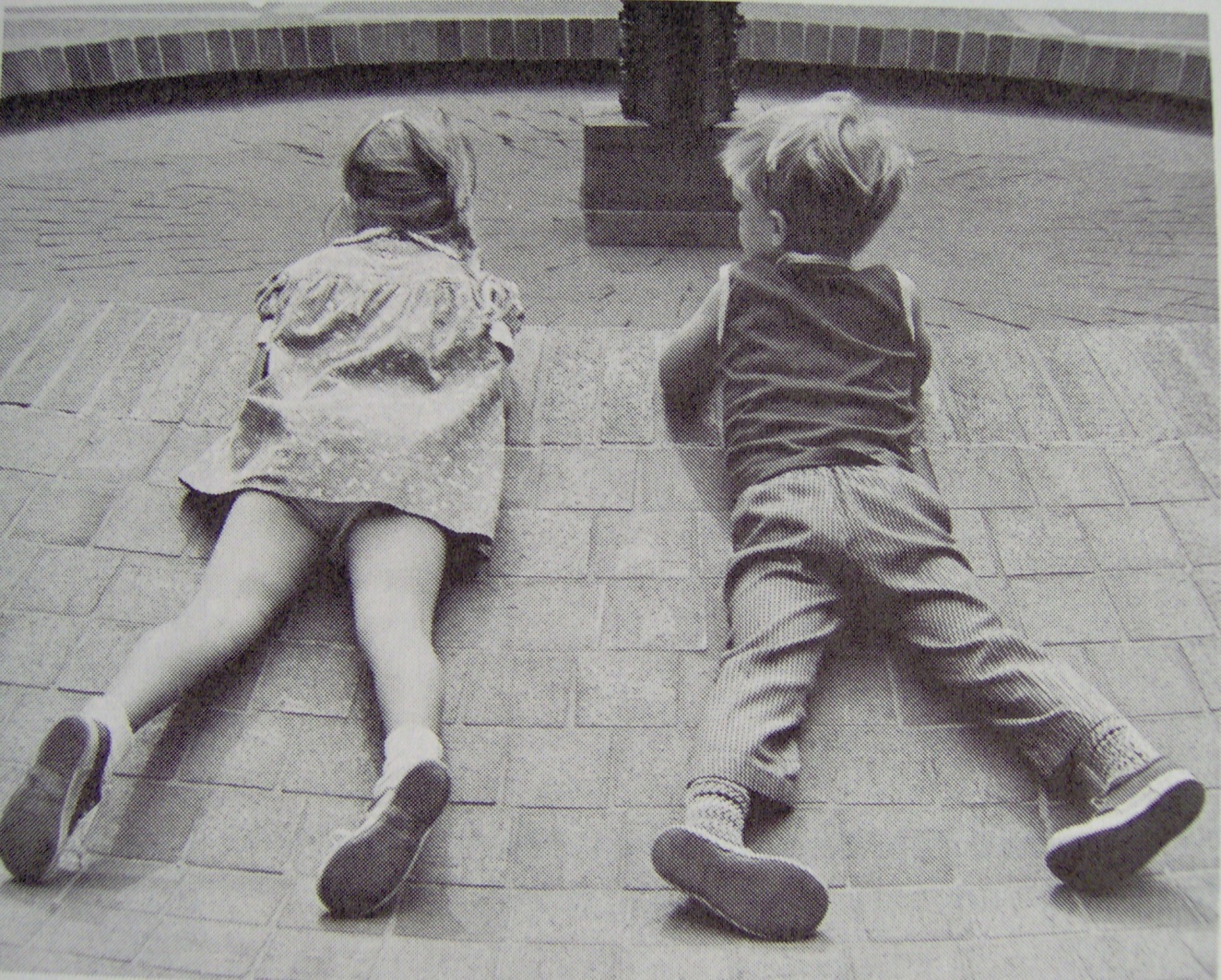 Η αντίληψη βασίζεται στις
5 αισθήσεις.

Μπορούμε να
μεταφράζουμε έναν
τρόπο αισθητήριας
αντίληψης σε άλλον.

Π.χ. οπτική εμπειρία σε
κινήσεις του σώματος.
Μετατροπή μουσικής εμπειρίας σε σχέδιο
Μετάφραση οπτικής εμπειρίας σε σωματική.
Αντίληψη του χώρου: αναδιαρθρώστε την διάταξη των επίπλων μέσα στην τάξη.
Αποκτούν καλύτερη επίγνωση του χώρου που χρησιμοποιούν.
Ανάπτυξη λεξιλογίου είναι βασικό στοιχείο για την καλλιέργεια της αντιληπτικής εμπειρίας.
Το να μπορώ να περιγράψω λεκτικά μία εμπειρία μου, με βοηθά να την κατανοήσω και να την αφομοιώσω.
Ανάρτηση πίνακα με λεξιλόγιο επιθέτων για αντίθετες ποιότητες.
Ορολογία για δραστηριότητες πηλού:
«σκάβω», 
«χτυπώ ελαφρά», «ισιώνω», 
«μαδώ», 
«τσιμπώ», 
«κάνω μπάλες», «τρίβω», 
«λειαίνω», 
«ζουλάω», 
«στρίβω».
Μεταμφίεση: τα παιδιά ταυτίζονται με ένα πρωταγωνιστή, αλλά και διατηρούν την ταυτότητά τους.
Τα κουστούμια και οι καθρέπτες βοηθούν τα παιδιά να συνειδητοποιήσουν καλύτερα τα συναισθήματά τους και να ταυτιστούν.

Καταστάσεις «άμεσης επανάληψης»: το παιδί προσπαθεί να αναπαριστά τις κινήσεις του άλλου παιδιού σαν να ήταν το είδωλο του στον καθρέπτη (μιμική).
Τεχνικές για να αναπτύξετε την ταύτιση: αναζητήστε τες σε βιβλία για την δημιουργική ηθοποιία ή το θεατρικό αυτοσχεδιασμό.
Σύνθεση εντυπώσεων από ένα συμβάν σε μία ιστορία.
Κορίτσι αφηγείται μία ιστορία οργανώνοντάς την σε κουτάκια όπως τα κινούμενα σχέδια.
Δραστηριότητες ετοιμότητας: βοηθούν τα παιδιά να συνθέσουν μία ιστορία και να μάθουν τις σχέσεις αλληλουχίας.
Π.χ. Δείχνουμε μία σύνθετη εικόνα στο παιδί και ακολουθεί μακριά συζήτηση που εκείνο μας λέει τι βλέπει.
Δείξτε τους να τοποθετούν εικονογραφημένες κάρτες σε μία ακολουθία από τα αριστερά στα δεξιά. 
Να δημιουργήσουν μία οπτική ιστορία που έχει συνοχή.
Εκτίμηση της καλλιτεχνικής κληρονομιάς
Καλλιτεχνική κληρονομιά είναι το σύνολο των έργων τέχνης ενός πολιτισμού, η καλλιτεχνική παράδοση αυτού του πολιτισμού.

Η δική μας καλλιτεχνική κληρονομιά είναι η τέχνη της Ευρώπης και ως ενός βαθμού και της Ασίας ως ευρύτερων πολιτισμών στους οποίους ανήκει η Ελλάδα.

Η γνώση και η εκτίμηση αυτής της παράδοσης είναι σημαντικός παράγοντας στην πολιτιστική ζωή κάποιου.
Τα παιδιά της προσχολικής ηλικίας αγνοούν την έννοια της καλλιτεχνικής κληρονομιάς.

Δεν γνωρίζουν:
1.  την δουλειά που κάνουν οι καλλιτέχνες.
2. ότι το έργο τέχνης είναι το αποτέλεσμα 
    συγκεκριμένης προσπάθειας και γνώσης.
3. την έννοια της τέχνης.

Έχουν μία απαίδευτη αίσθηση του ωραίου που καθορίζεται από τις εικόνες που βλέπει στο σπίτι και στα ΜΜΕ.
Οι αισθητικές προτιμήσεις των μικρών παιδιών:

 εκφράζονται με ευαρέσκεια και δυσαρέσκεια 
 προτιμούν αντικείμενα με έντονα χρώματα 
 έλκονται από την κίνηση
 προτιμούν αναγνωρίσιμο θεματικό υλικό
 αδιαφορούν για το αισθητικά όμορφο
 ανταποκρίνονται στις μορφές κιναισθητικά και  
   όχι οπτικά.
Έχοντας τα παραπάνω υπόψη:πως μπορούμε να καλλιεργήσουμε τον τρόπο που τα παιδιά ανταποκρίνονται και εκτιμούν την τέχνη;
1. Έκθεση σε έργα τέχνης: ευκαιρία να δουν έργα τέχνης σε μουσεία και γκαλερί.
2. Να γνωρίσουν καλλιτέχνες, τεχνίτες, σχεδιαστές και αρχιτέκτονες ενώ δουλεύουν.
3. Παρατήρηση του έργου τέχνης
Συζήτηση σχετικά με το έργο με την καθοδήγηση της
νηπιαγωγού. Κοιτούν και συζητούν:
1. ανακαλύτουν τον τρόπο με τον οποίο  κατασκευάστηκε.
2. η συζήτηση επιτρέπει στα συναισθήματά τους να διαμορφωθούν.
3. μαθαίνουν ότι η 
    εκτίμηση ενός έργου 
    είναι μία διαδικασία 
    εξερεύνησης και 
    ανακάλυψης.
Όταν επανεξετάζουμε το ίδιο έργο μπορούμε να ανακαλύψουμε νέες πλευρές του.
Η εκτίμηση ενός έργου τέχνης μπορεί με το χρόνο να  εμπλουτιστεί.

Για αυτό πρέπει να έχουμε επαναλαμβανόμενες σύντομες επαφές με μεμονωμένα έργα τέχνης.
Όχι ανοργάνωτες,  παρατεταμένες επαφές με πολλά έργα.
Καθοδήγηση εκπαιδευτικού
Ο εκπαιδευτικός καθορίσει  τι πρέπει να παρατηρούν τα παιδιά σε ένα συγκεκριμένο έργο.

Συζητά για αυτό με ένα τρόπο καθαρό και συγκεκριμένο που συμβαδίζει με το επίπεδο κατανόησής των παιδιών.

Ξεκινά από τις έμφυτες προσωπικές προτιμήσεις του παιδιού: «Φαίνεται στην Μαρία αρέσουν τα λαμπερά χρώματα» .
«Είναι καλό να  βλέπουμε τα πράγματα με διαφορετικούς τρόπους»
Η απαίδευτη απόκριση
Βοηθήστε ένα παιδί να παρατηρήσει τα συναισθήματα που προκαλεί ένα καθημερινό αντικείμενο:
1. κρατώντας το προσεκτικά.
2. τοποθετώντας π.χ. ένα βάζο από κρύσταλλο κάπου όπου το φως θα το διαπερνά.
Γιατί είναι σημαντικό τα παιδιά να έρχονται σε επαφή με έργα τέχνης ενηλίκων, με την καλλιτεχνική τους κληρονομιά;
Το παιδί συνειδητοποιεί ότι και η δική του δουλειά ανήκει στην ίδια καλλιτεχνική παράδοση με αυτή των ενηλίκων.Οι δικές του καλλιτεχνικές προσπάθειες έχουν ομοιότητες  με εκείνες των ενηλίκων καλλιτεχνών.
Π.χ. χρησιμοποιεί το πινέλο με τον ίδιο τρόπο ή οργανώνει την σύνθεση έτσι ή αλλιώς.
Το έργο τέχνης του ενήλικα καλλιτέχνη μπορεί να γίνει πηγή έμπνευσης  για τα παιδιά. Προσκαλέστε φιλοξενούμενο καλλιτέχνη να στήσει ένα προσωρινό εργαστήριο μέσα στην αίθουσα του νηπιαγωγείου.
Δεν θα πρέπει να υποδεικνύουμε το τελικό προϊόν ενός ενήλικου καλλιτέχνη ως πρότυπο που πρέπει να συναγωνιστούν ή αντιγράψουν.Για αυτό το λόγο πρέπει να επικεντρώνουμε την προσοχή στον τρόπο που δούλεψε ο καλλιτέχνης ή αρχιτέκτονας.
Μία επίσκεψη σε μία γκαλερί θα γίνει πιο εποικοδομητική εάν ο ίδιος ο καλλιτέχνης μιλήσει στα παιδιά για την δουλειά του.
Επίσκεψη στο μουσείοΠροσοχή: οι επισκέψεις πρέπει να είναι σύντομες έτσι ώστε το ενδιαφέρον των παιδιών δεν προλαβαίνει να εξαντληθεί .Τα έργα πρέπει να είναι στο ύψος των ματιών τους από κοντινές  ή μεσαίες αποστάσεις.
Μουσείο τέχνης για τα παιδιά, Μπέρμιγχαμ, Αγγλία.
Ανάπτυξη της συνείδησης του κοινωνικού ρόλου της τέχνης Η συνείδηση ότι η τέχνη μπορεί να επηρεάσει τον τρόπο που αντιλαμβανόμαστε την κοινωνία και δρούμε σαν κοινωνικά όντα
Φαβέλα, Ρίο ντε Τζανέιρο

.
Άτυπες μέθοδοι διδασκαλίας: η μάθηση γίνεται με φυσικό τρόπο με παραδείγματα από την καθημερινή ζωή.Σκοπός του προσχολικού προγράμματος: εισαγάγει τα παιδιά στην διαδικασία μάθησης μέσα σε μία ομάδα.Απώτερος σκοπός: η ένταξη στην κοινωνία.
Ομαδική εργασία: μαθαίνουν να ακούν, να μοιράζονται, να εναρμονίζονται με την ομάδα και να αναλαμβάνουν τις ευθύνες τους.
Να έχουμε υπόψη μας: εξωσχολικοί παράγοντες όπως η τηλεόραση και το εμπόριο διαμορφώνουν την κοινωνικοπολιτική συνείδηση του παιδιού.
Οι χαρακτήρες των κινούμενων σχεδίων διαμεσολαβούν σημαντικές πολιτιστικές απόψεις.Το μικρό παιδί δεν έχει πλήρη αφέλεια στην αντιμετώπιση του κόσμου έξω από το σπίτι και το σχολείο.
Τα πρότυπα που απεικονίζονται στις διαφημίσεις επηρεάζουν την συνείδηση. Πολλά παιδιά πριν πάνε στην πρώτη τάξη ξέρουν να κάνουν απλές αγορές, αναγνωρίζουν την αξία των νομισμάτων και γνωρίζουν ότι με τα χρήματα αποκτούμε πράγματα που μας αρέσουν.
Άτυπες μέθοδοι διδασκαλίας για να δείξουμε στα παιδιά τις κοινωνικές πλευρές της τέχνης.

1.Για να μην θεωρούμε πράγματα της κουλτούρας μας ως δεδομένα: απομακρύνουμε από την τάξη οτιδήποτε είναι από χαρτί.
2. Για να αποκτήσουμε συνείδηση της ατομικότητάς μας στην ομάδα: σχολιάστε εκείνες τις ποιότητες στο έργο κάθε παιδιού που το κάνουν μοναδικό/ξεχωριστό.
3. O ρόλος των γενεθλίων: ευκαιρία για έκφραση συναισθημάτων και ένταξη στην ομάδα της τάξης.
Το πιο σημαντικό πράγμα σε ένα συμβάν είναι πως νιώθουν οι άνθρωποι.Παρατηρώ τα ιδιαίτερα συναισθήματα που έχω για ένα συμβάν: παίζω με μπαλόνια μία μέρα που έχει αέρα
4. Πολυπολιτισμική ευαισθησία
Διδάσκουμε την σημασία να γνωρίζουμε και να εκτιμούμε άλλους πολιτισμούς. 

Τεχνήματα από ανθρώπους που ανήκουν σε διαφορετικό πολιτισμό